Romania-Bulgaria border. Perspectives for 2021-2027
CĂLĂRAŞI, 16th of JANUARY, 2019
Funding opportunities
May, 2018 publication of draft Regulations
 Proposals, not final
 Estimated adoption date: December, 2020
 5 policy objectives to be supported by ERDF + 1 Interreg specific objective (Art. 2 ERDF Regulation and Art. 14 Interreg Regulation)
Funding opportunities
a smarter Europe: research and innovation, digitization, entrepreneurship, SMEs
a greener, low-carbon Europe: energy, climate change, risk prevention, water management, biodiversity, pollution
a more connected Europe: digital connectivity, transport infrastructure, multimodal urban mobility
a more social Europe*: labor markets, education and training, marginalized communities/migrants/disadvantaged groups, health
a Europe closer to citizens: urban, rural and coastal areas and local initiatives (cultural heritage, security, CLLD)
a better Interreg governance: public administration, people-to-people actions
Important provisions
Proposed reduction of co-financing rates (85% vs. 70%)
 Joint development, joint implementation, joint staffing and joint financing 
N+2 de-commitment rule (impact on duration: max. 24 months)
Important provisions
Integrated Territorial Investment
   Community-led Local Development
 Small Project Fund
Indicative schedule
Think needs !
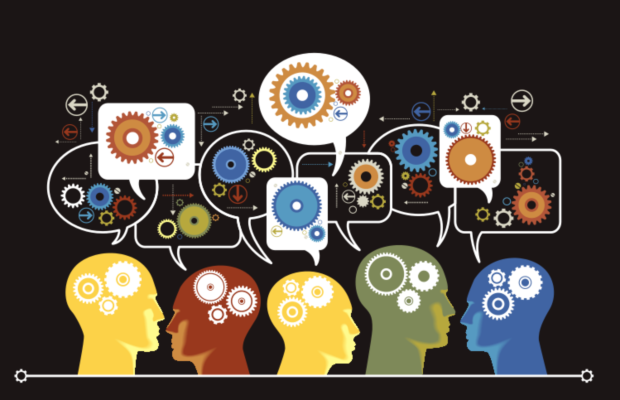